SUMMER CAMP    2021
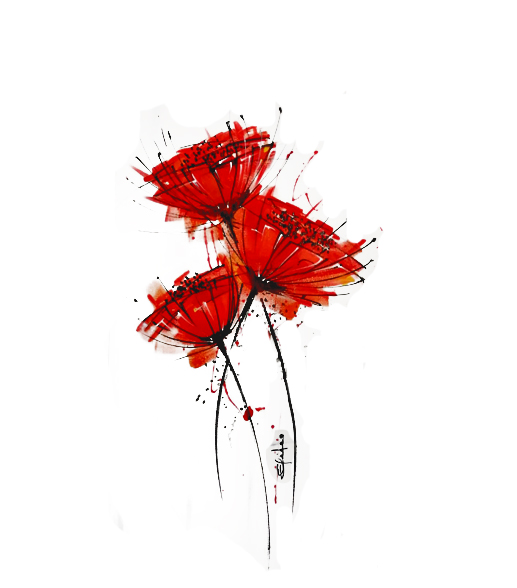 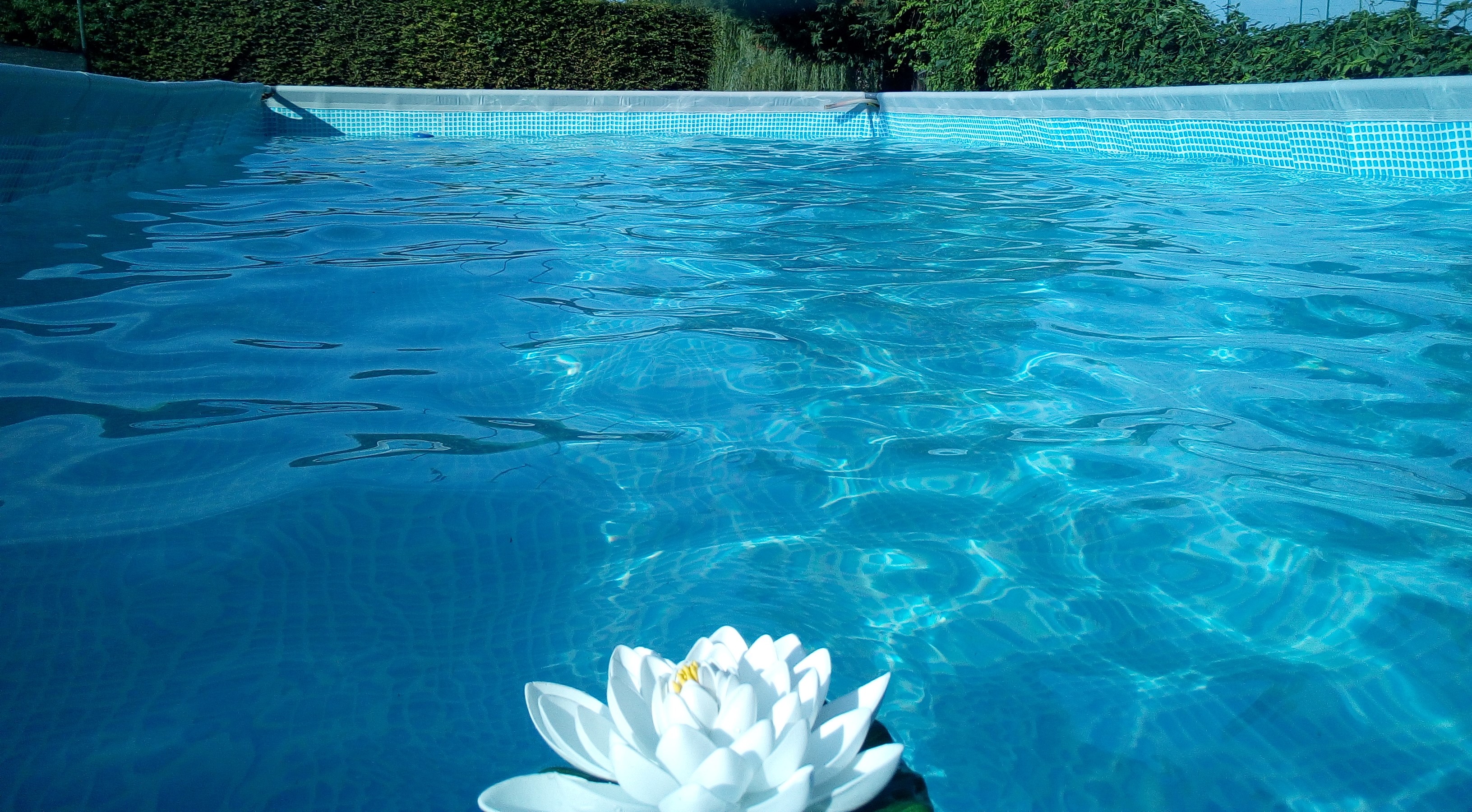 Organizzato dall’Associazione IL  PAPAVERO   
presso il Tennis Club in Via Regio Parco 81 a Settimo Torinese
ETA’ : dai 5 anni ai 17 anni
Orari : dale 8.30 alle 16.30 con possibilità di pre e post ( 7.30 alle 17.30 )ATTIVITA’  :propedeutica  tennis e avanzato – calcio e calcio avanzato – basket – arti marziali – rugby - ping pong – piscina all aperto –laboratori naturalistici – attività varie ludico motorie e giochi tradizionali - aiuto compiti e ripetizioni su richiesta 
Tutte le attività sono svolte con istruttori  qualificati 

Summer camp base
Costo settimanale : Intera giornata 120 euro con il pasto incluso
Mezza giornata  : 95 euro con il pasto incluso
Ingresso giornaliero :  20 mezza giornata – 30 intera giornata 

Summer camp specifico tennis o calcio con istruttore dedicato laureato in scienze motorie e preparatore fisico.
Costo settimanale : Intera giornata 130 con il pasto incluso
Mezza giornata  : 110 euro senza il pasto
Ingresso giornaliero :  25 mezza giornata – 35 intera giornata

Tessera associativa annuale compresa di assicurazione : 20 euro
Iscrizioni aperte dal 20 Aprile 2021 – prenotatevi con un whatsapp al 3801004029
Richiedete il  modulo di  iscrizione ed inviatelo via mail a : ass.ilpapavero@gmail.com
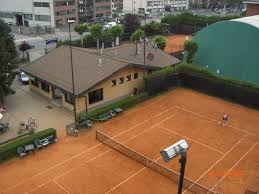 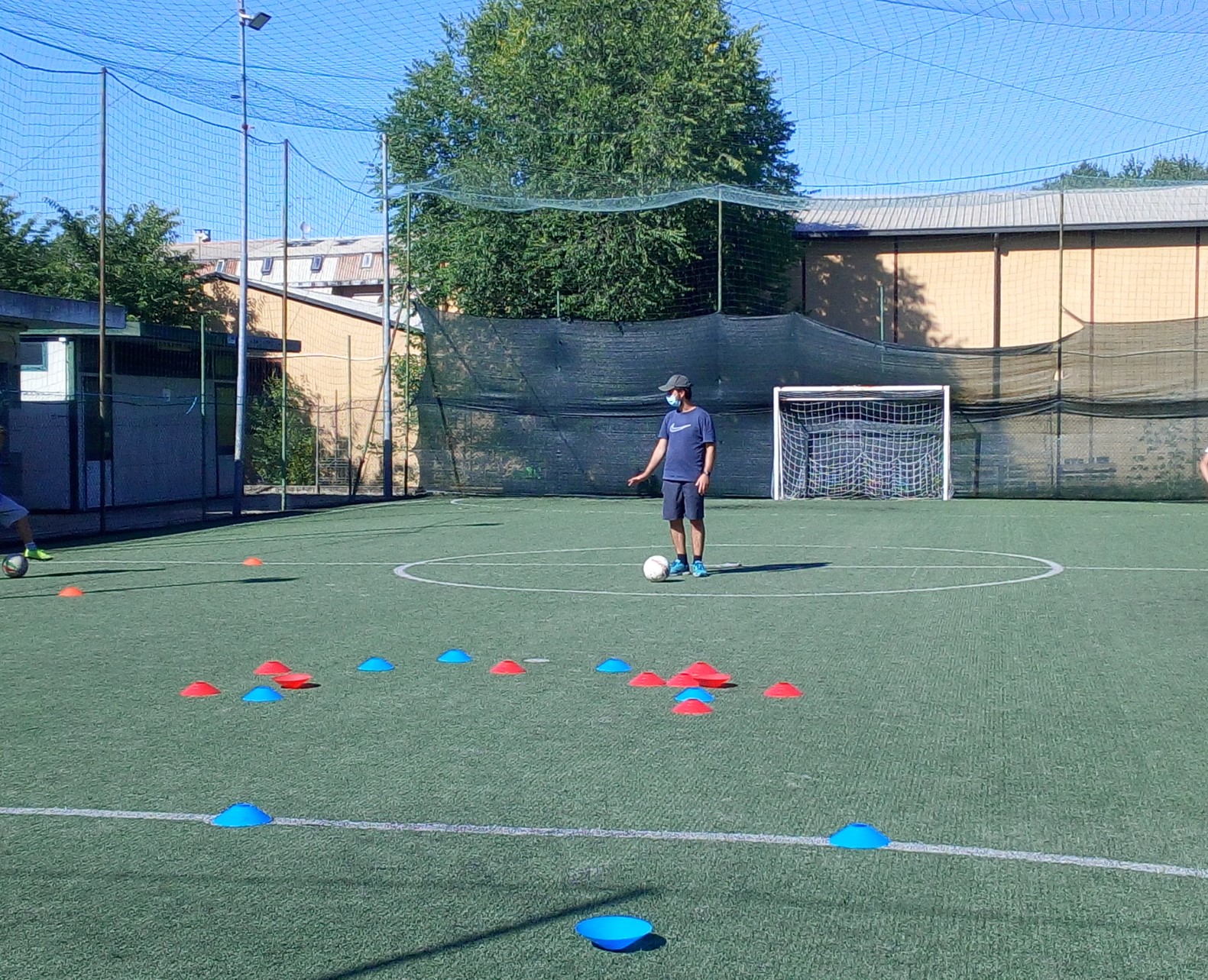